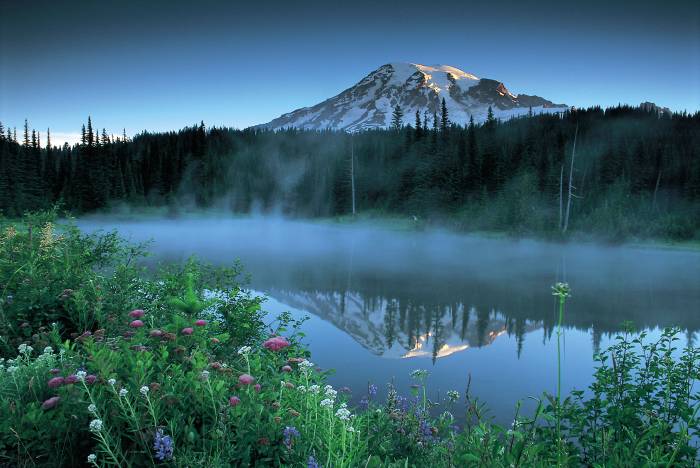 هل تموت لأجل               الصلاة؟
دانيال 6
وعظ د. لويس وينكلرفي كنيسة الطرق المتقاطعة الدولية سنغافورة • CICFamily.comتحميل د. ريك جريفيث • كلية الكتاب المقدس سنغافورةFiles in many languages for free download at BibleStudyDownloads.org
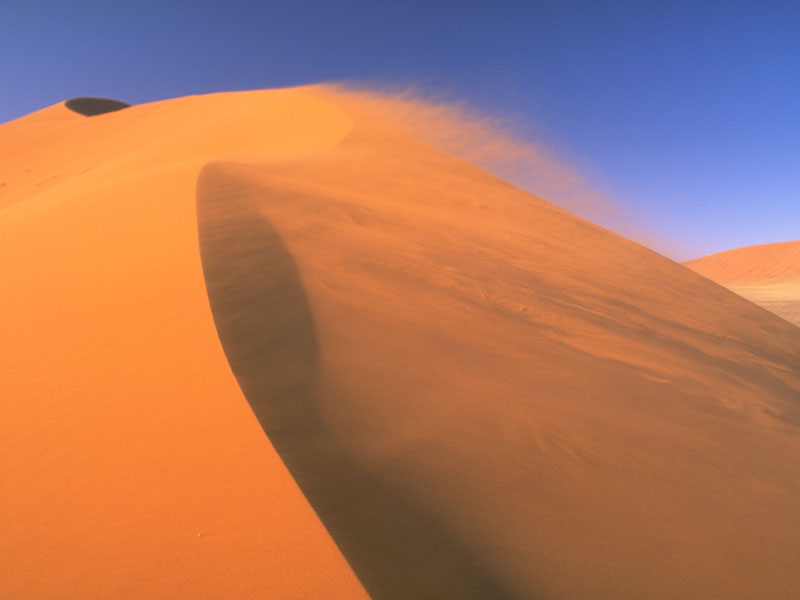 السمعة:
ذكرياته: دانيال 1
تم أخذه قسراً من عائلته
تم إجباره على أخذ اسم جديد
تم إجباره على تعلم ثقافة ولغة جديدة
تم إجباره على خدمة ملك شرير وإمبراطورية وثنية
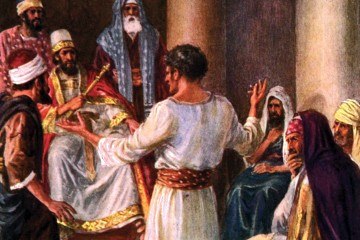 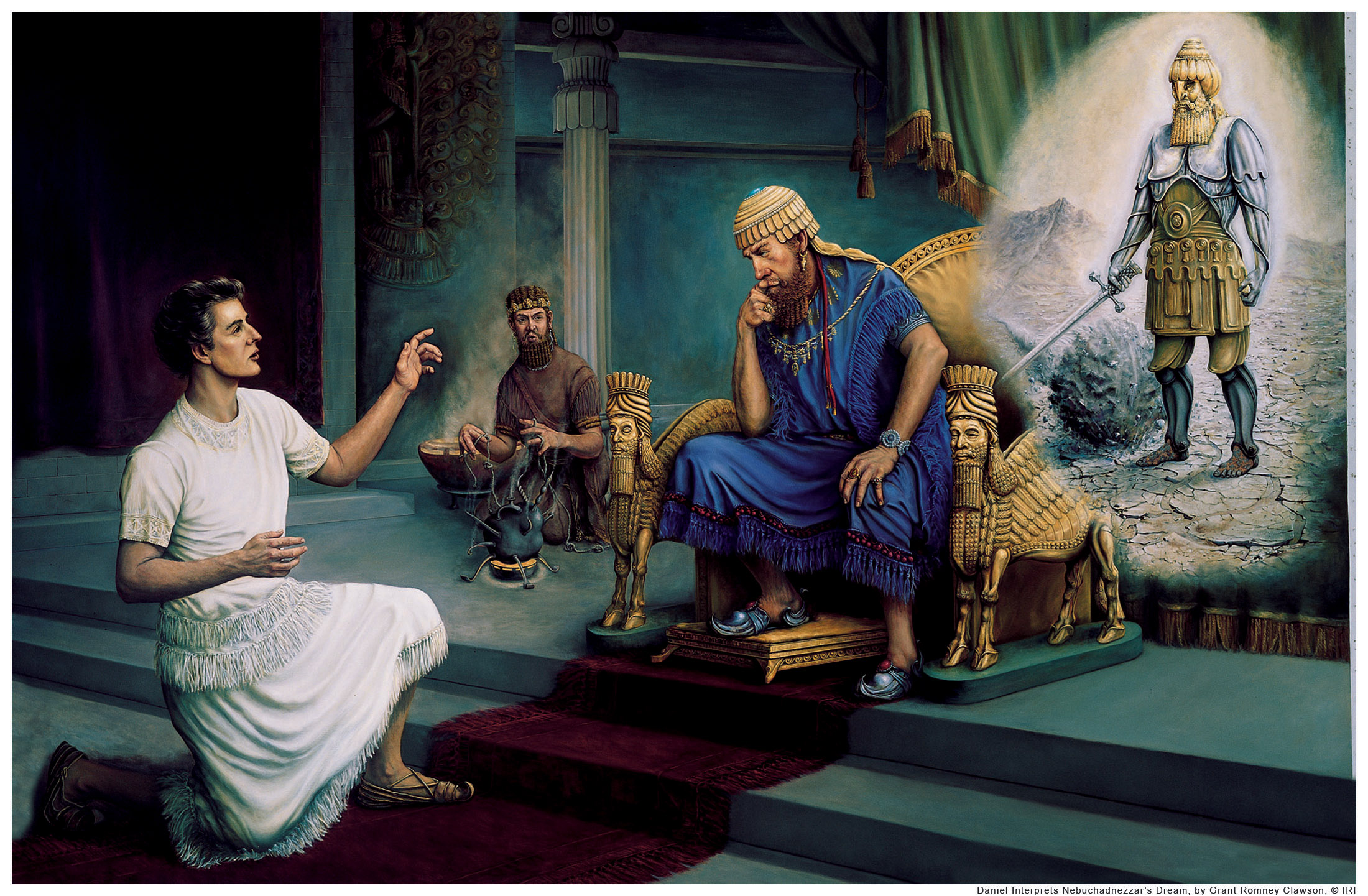 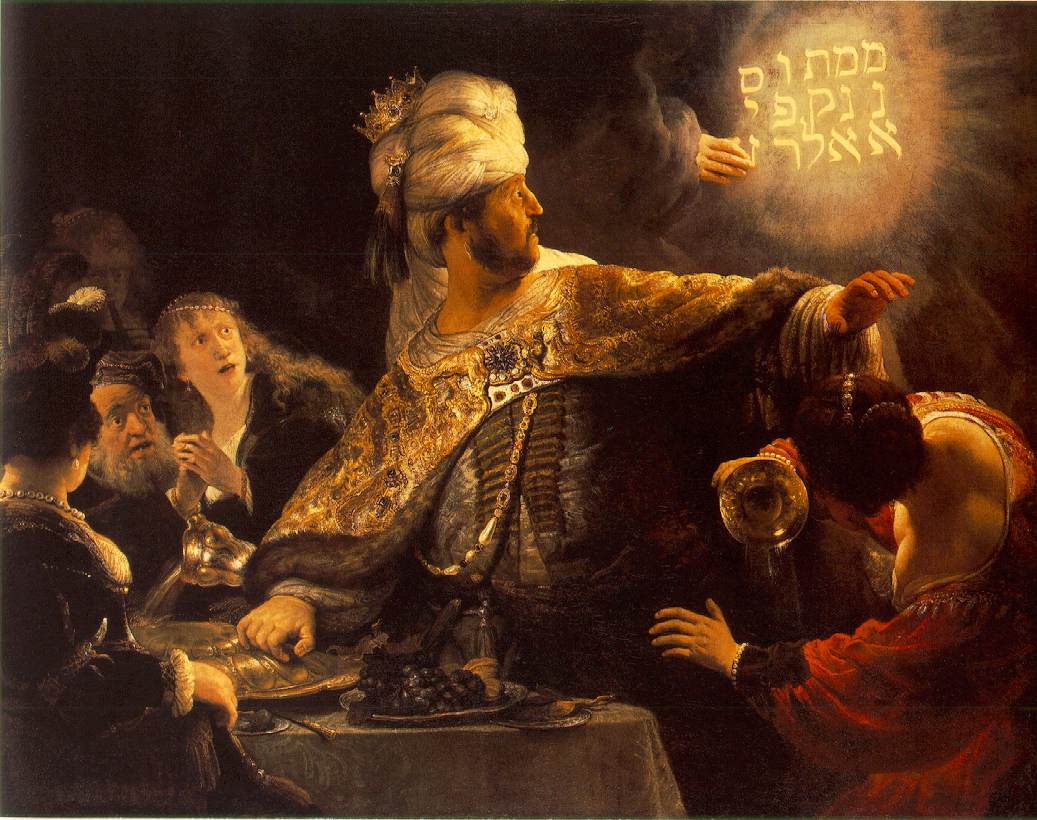 السمعة
سجله: دانيال 1-2، 4-5
رجل النزاهة
مفسر الأحلام
نبي الله
قائد محترم بشكل كبير
السمعة:
دانيال 6: 1-5
حكمه: دانيال 6: 1-3
منافسيه: دانيال 6: 4-5
أهل الدماء يبغضون الكامل، أما المستقيمون فيسألون عن نفسه.

					 أمثال 29: 10—
تحقيق شخصي
ماذا لو كانت الحكومة تحقق في حياتك الخاصة؟

هل سيجدون أي نقص في النزاهة؟

هل نزاهتك التي لا تشوبها شائبة هي الشيء الوحيد الذي يوقعك في المشاكل؟
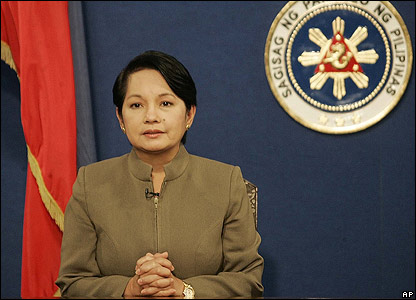 غلوريا آرويو
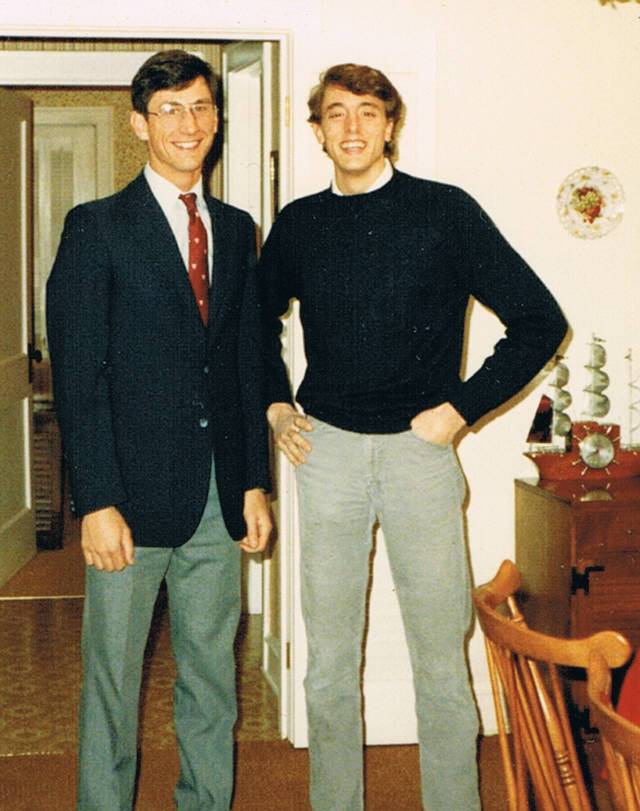 تيموثي س. فيليبس
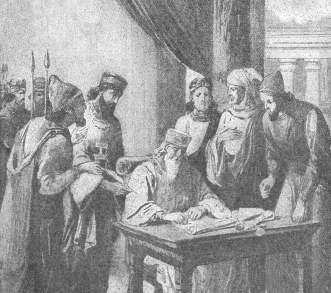 الحيلة:
دانيال 6: 6-11
النظام: دانيال 6: 6-9
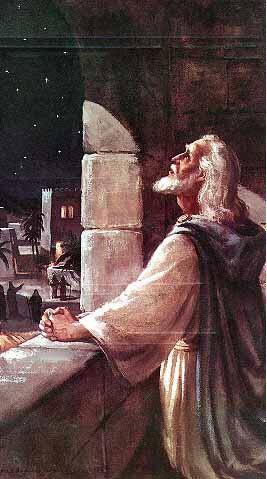 الحيلة:
دانيال 6: 6-11
التجاوب:
دانيال 6: 10-11
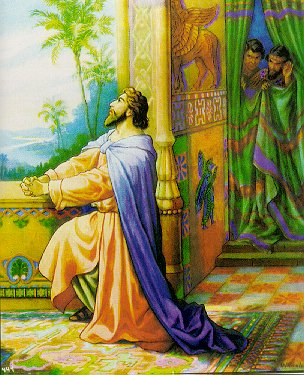 النتائج:
دانيال 6: 12-19
الإمساك به: دانيال 6: 12-15
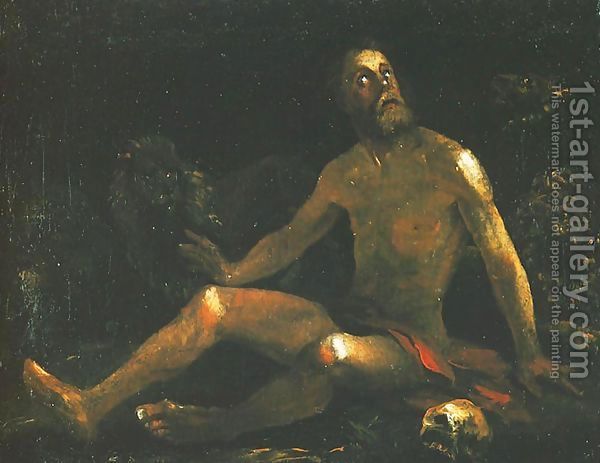 النتائج
دانيال 6: 12-19
العاقبة: دانيال 6: 16-19
التهكم الدرامي في دانيال
لم تنتج الأزمة الصلاة في حياة دانيال.

بدلاً من ذلك فقد أنتجت حياة الصلاة لدى دانيال الأزمة.

يفضل دانيال الموت على عدم الصلاة.
قصتي الشخصية
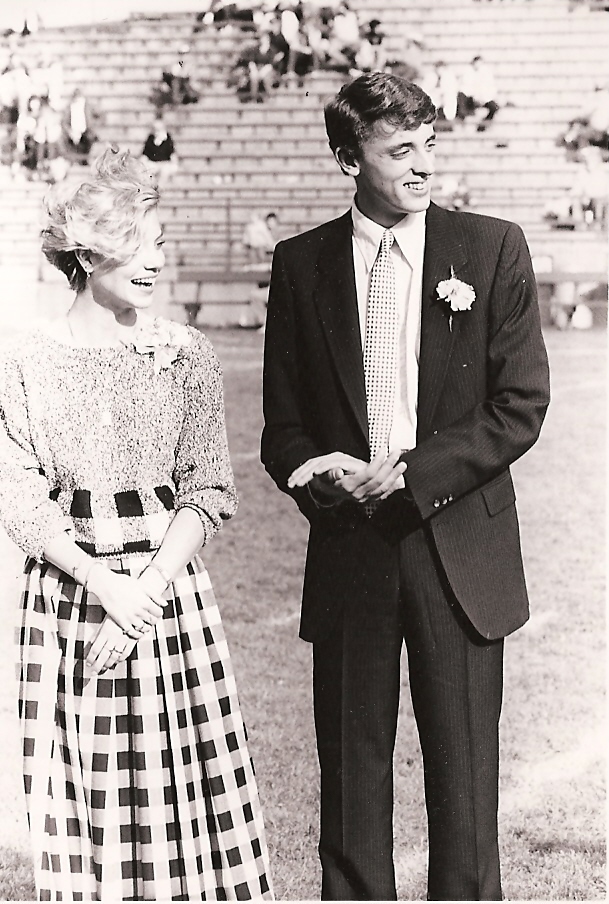 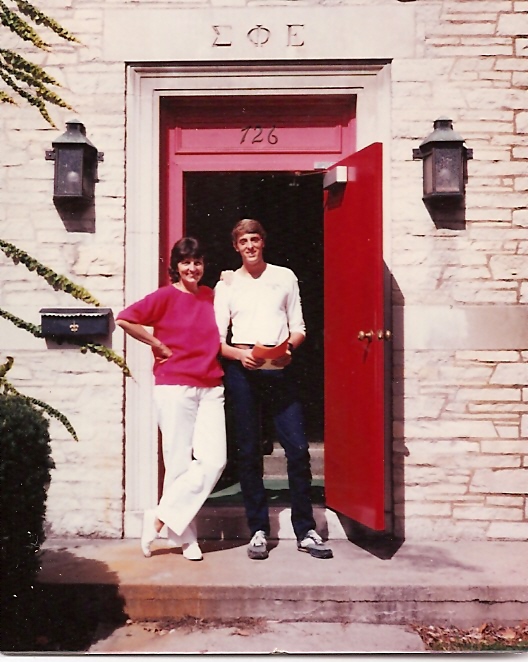 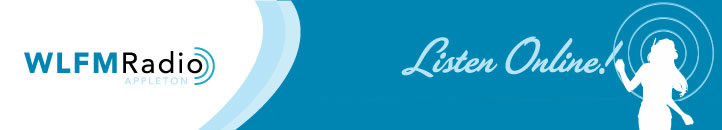 كولمان هول        رئيس الطلاب
لجنة توظيف         قاعة الإقامة
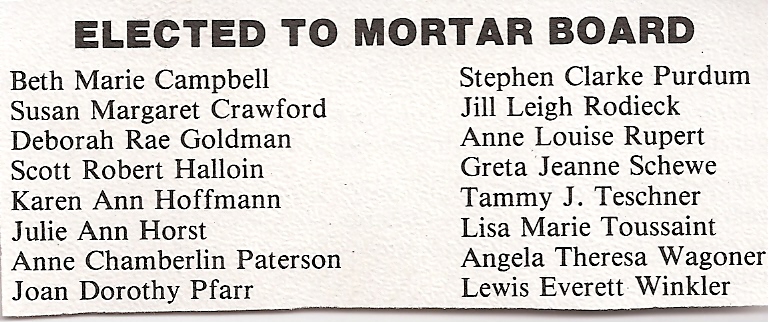 رئيس               مجلس              الأخوة
محكمة العودة للوطن
فإذ قد تألم المسيح ... تسلحوا أنتم أيضا بهذه النية ... لكيلا يعيش أيضاً الزمان الباقي في الجسد، لشهوات الناس، بل لإرادة الله. لأن زمان الحياة الذي مضى يكفينا لنكون قد عملنا إرادة الأمم ... الأمر الذي فيه يستغربون أنكم لستم تركضون معهم إلى فيض هذه الخلاعة عينها، مجدفين. الذين سوف يعطون حسابا للذي هو على استعداد أن يدين الأحياء والأموات.
							 1 بطرس 4: 1-5—
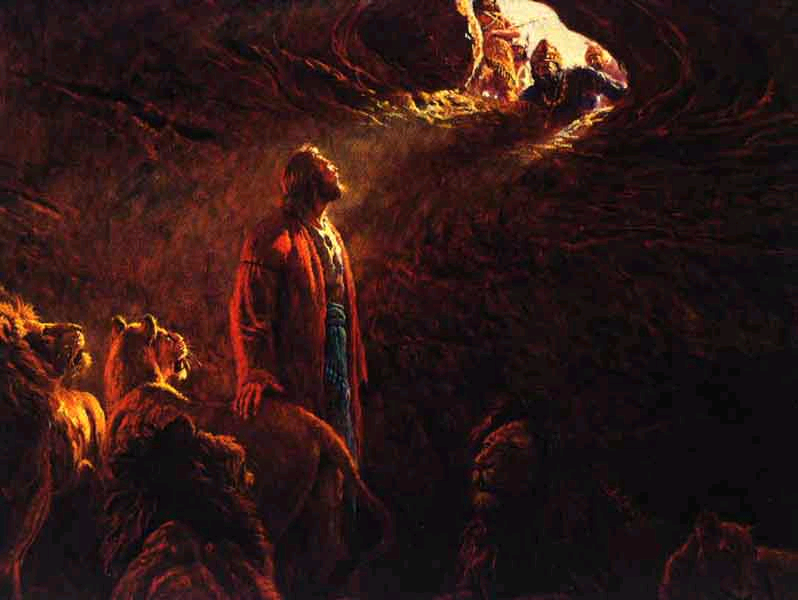 الإنقاذ:
دانيال 6: 20-23
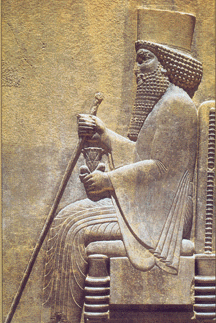 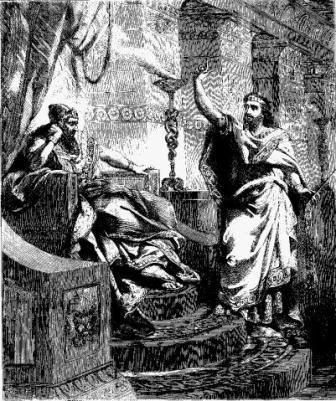 النهضة:
دانيال 6: 24-27
الغضب: دانيال 6: 24
الكتابة: دانيال 6: 25-26أ
الإكرام: دانيال 6: 26ب-27
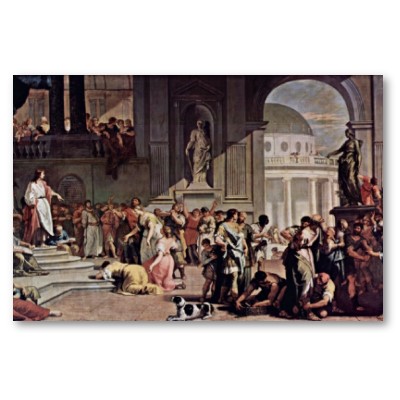 الإنعكاس
دانيال 6: 28
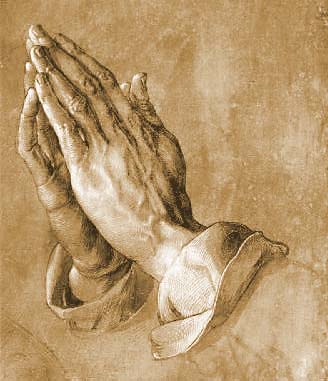 العلاقة
تخصيص أوقات        منتظمة للصلاة
تخصيص أوقات        خاصة للصلاة
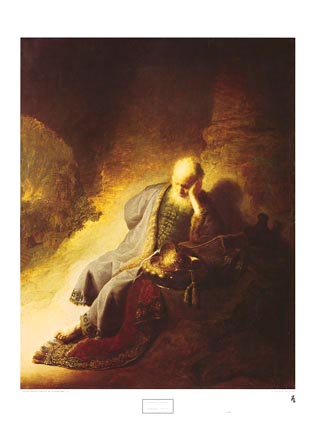 قصة جيري
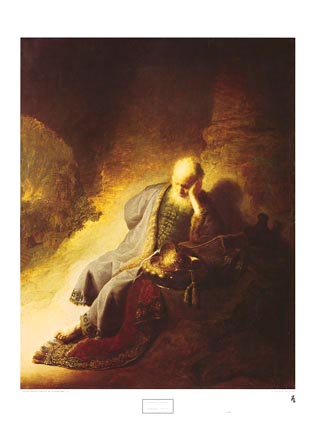 قصة جيري
أردد هذا في قلبي، من أجل ذلك أرجو: إنه من إحسانات الرب أننا لم نفن، لأن مراحمه لا تزول. هي جديدة في كل صباح. كثيرة أمانتك.
				 مراثي 3: 21-23—
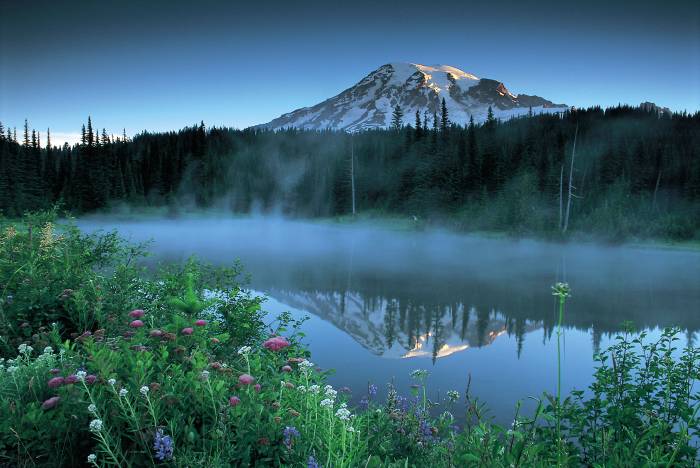 محبة الرب الثابتة لا تنقطع
مراحمه لا تنتهي أبداً
إنها جديدة كل صباح
جديد كل صباح
عظيمة هي أمانتك يا رب
عظيم هي أمانته
Black
أحصل على ها العرض التقديمي مجاناً
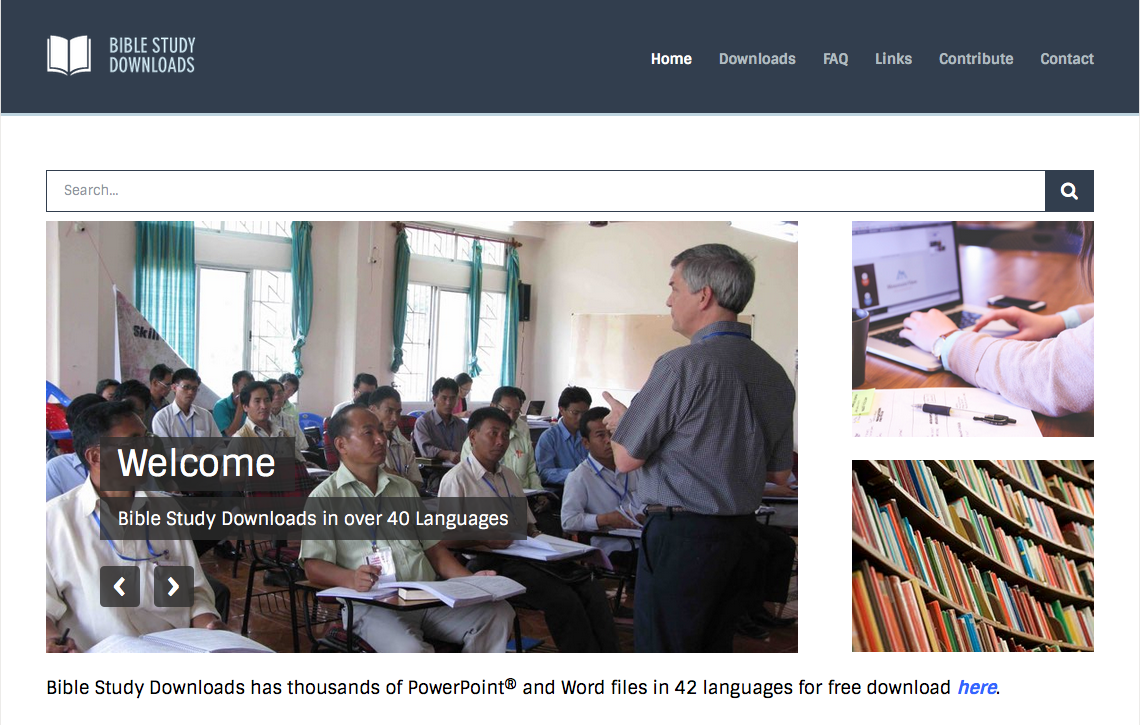 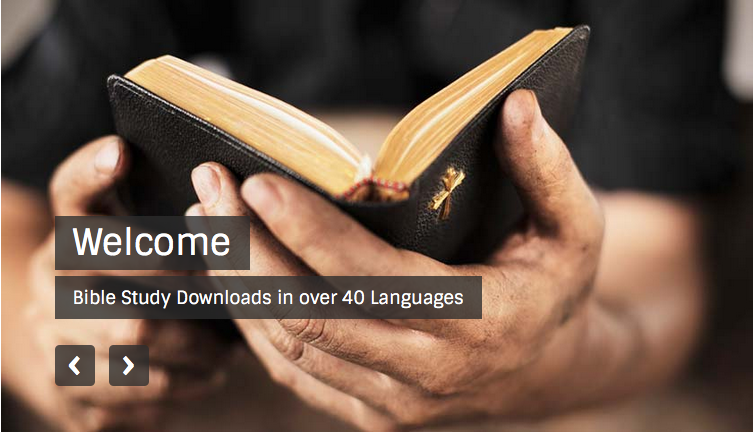 رابط وعظ العهد القديم على  BibleStudyDownloads.org
[Speaker Notes: The Bible…Basically (bb)]